BUSINESS CASE PRÊT A PORTER
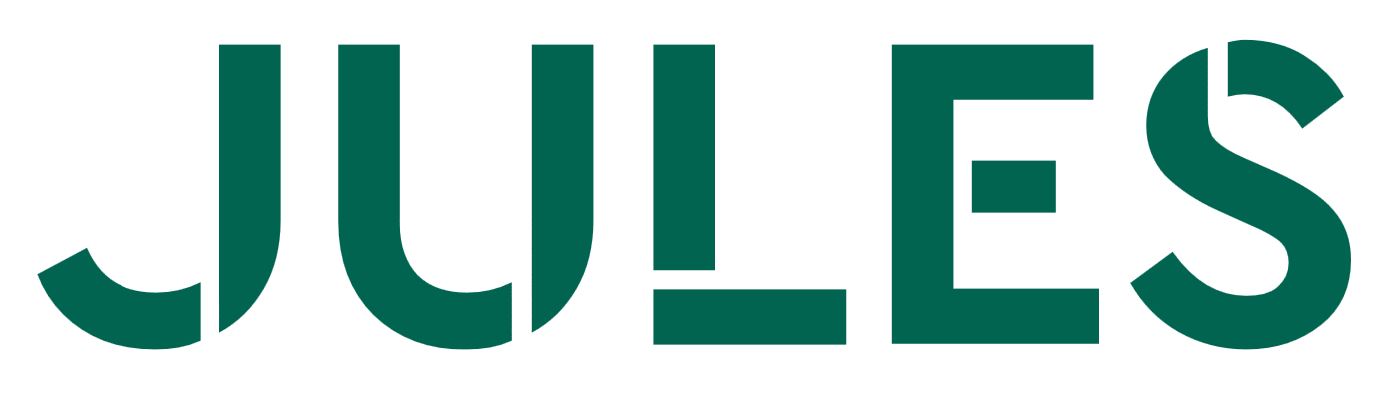 Volume de clics réalisé
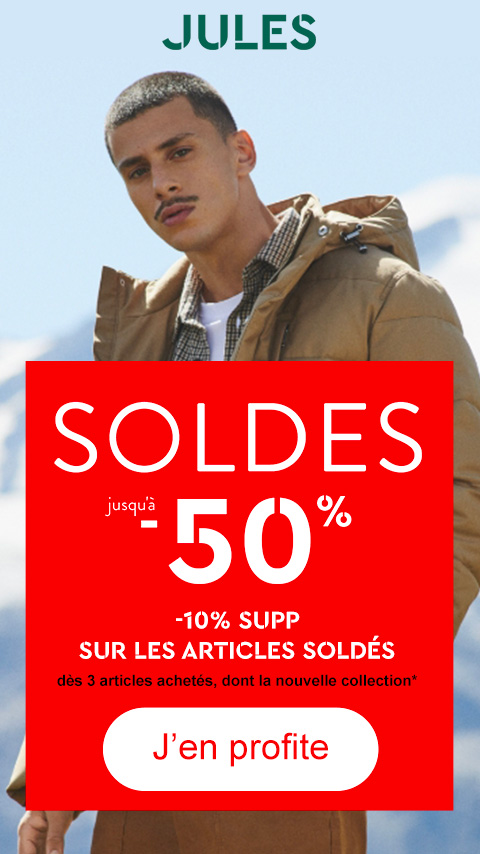 12 669
Taux de sessions moyen
Formats : 
Interstitiel
Pavé
Bannière

Ciblages : 
Jeunes
Intentionnistes achat de vêtements 
Personnes sensibles aux offres/réductions
12,74 %
12 660 clics
Taux de sessionTaux de rebond
Taux de rebond moyen
KPI
57,19 %
Temps passé moyen
+3min
Pilotage GA client
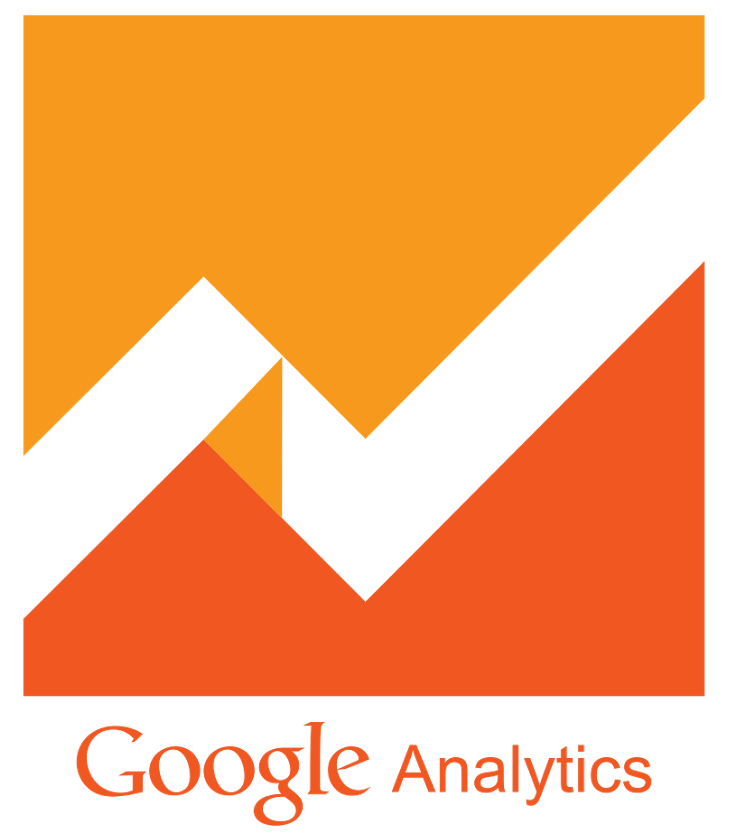 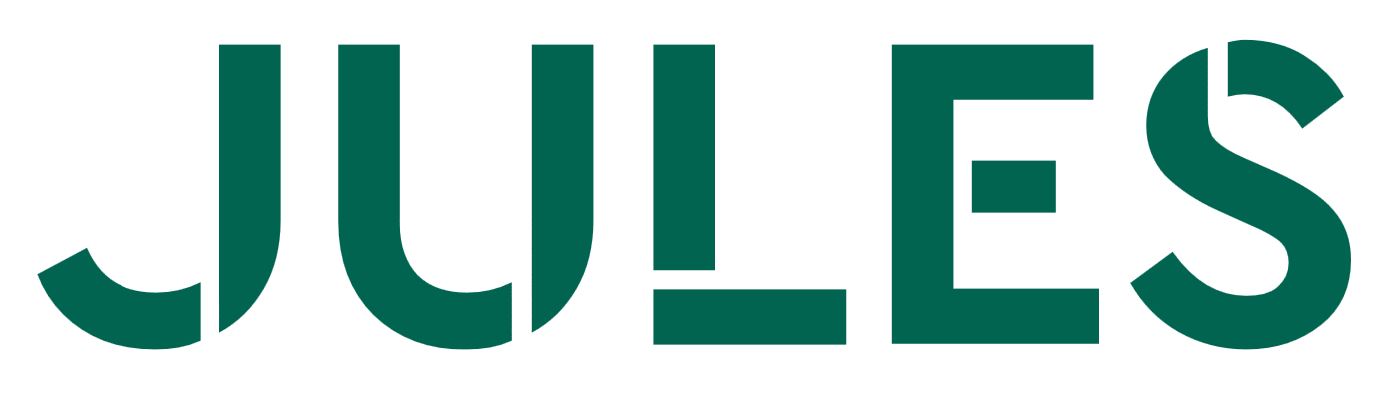 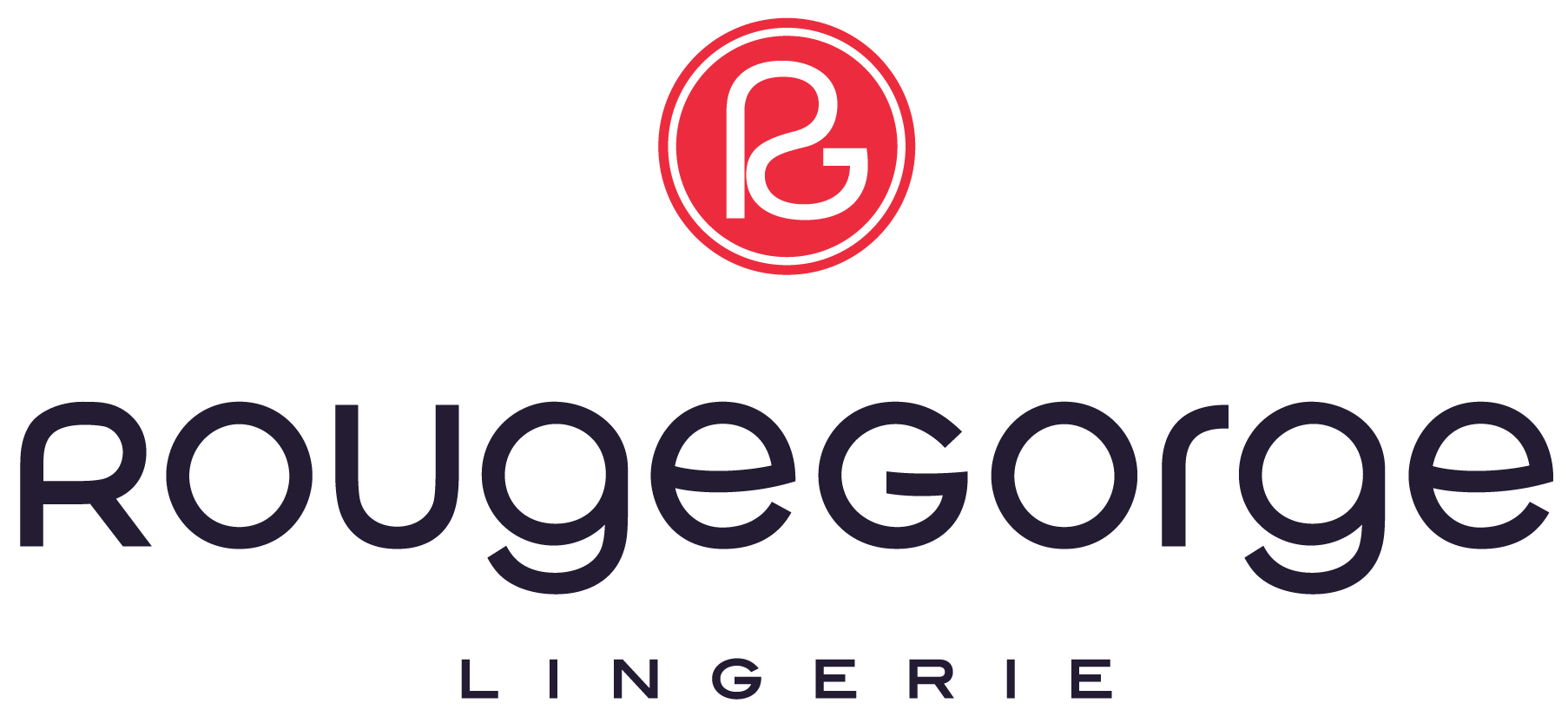 Volume d’impressions réalisé
1 179 172
Formats : 
Interstitiel 
Pavé 
Bannière 

Couverture : 16 PDVs

Ciblages : 
F25+
Affinitaires shopping
1 178 889 impressions
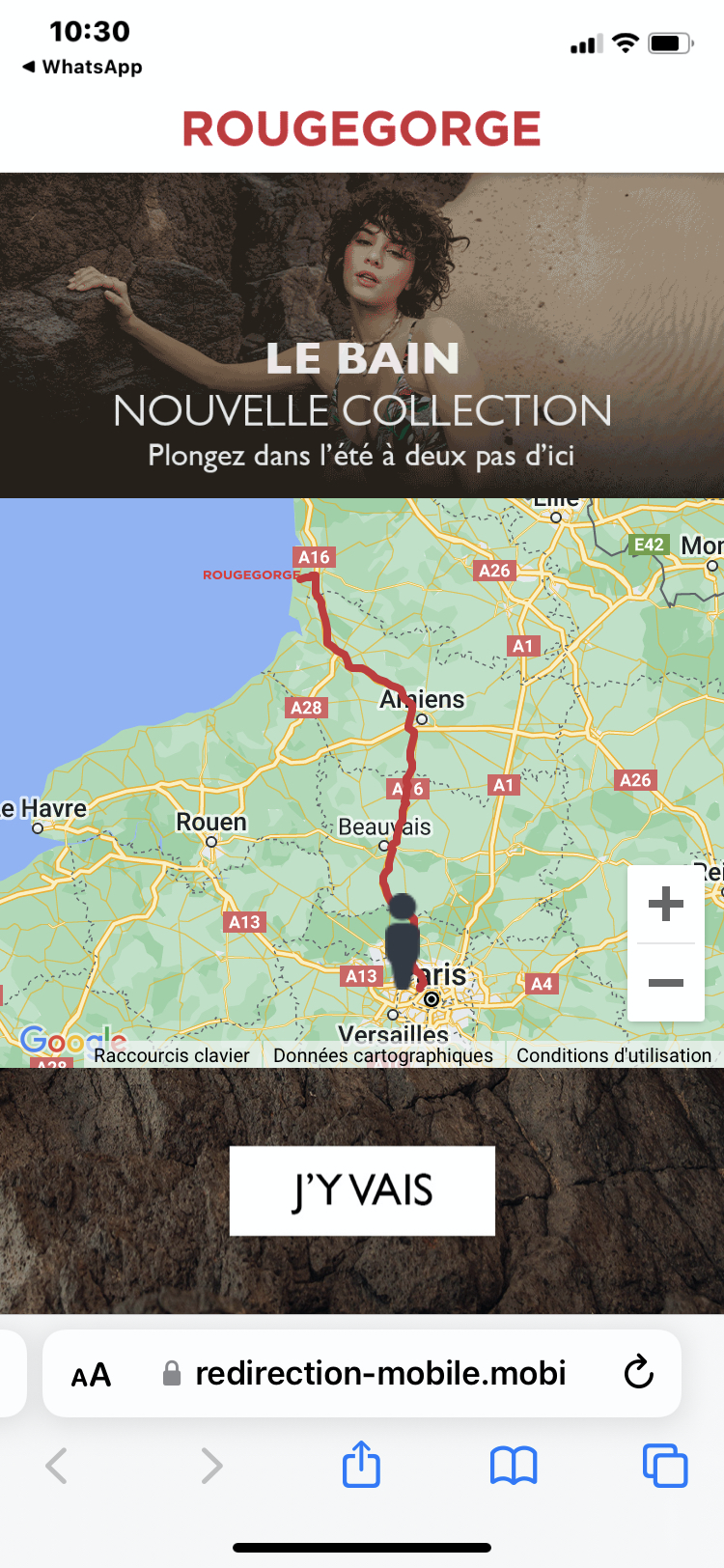 Taux de visite LPmoyen
Taux de visite LP
Interaction LP
95,31 %
Taux d’interaction LP moyen
5,86 %
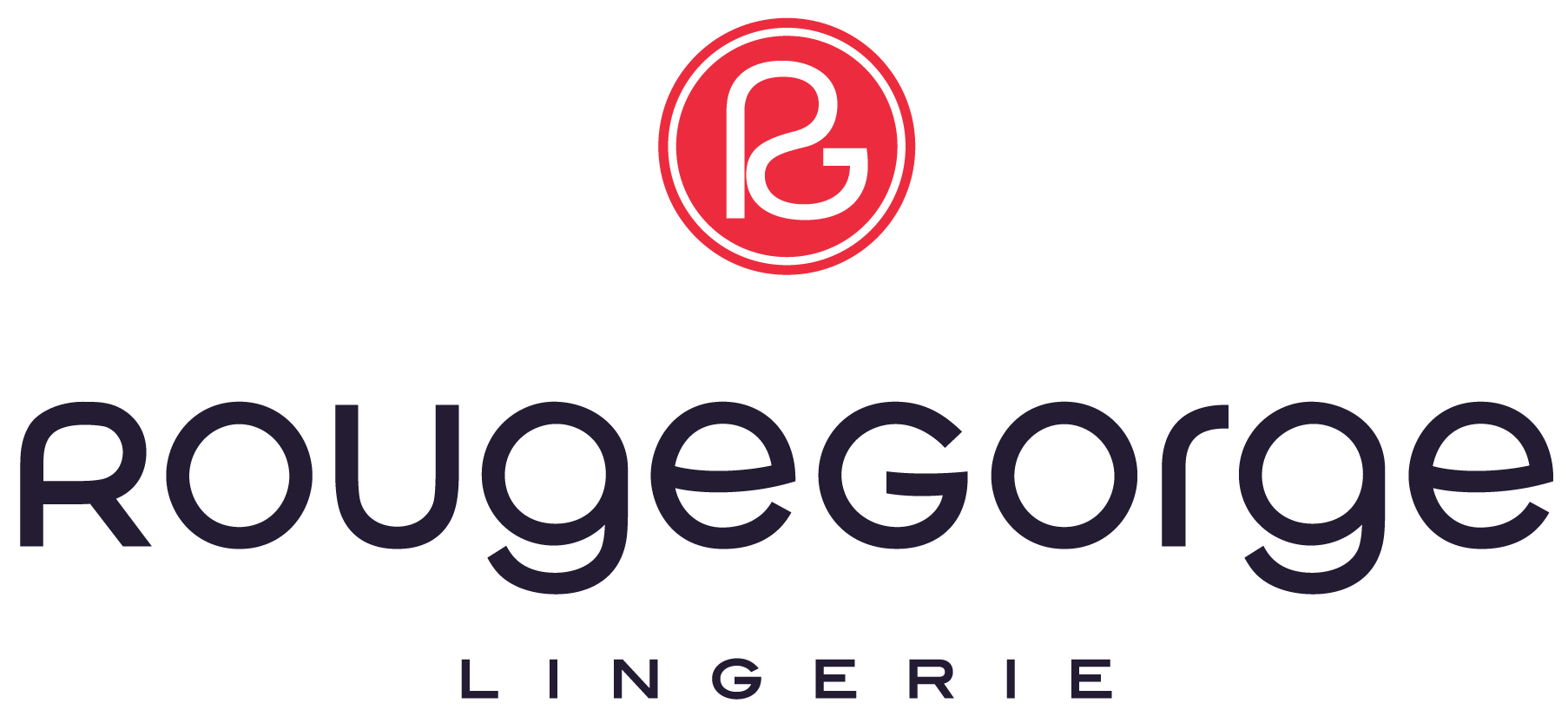 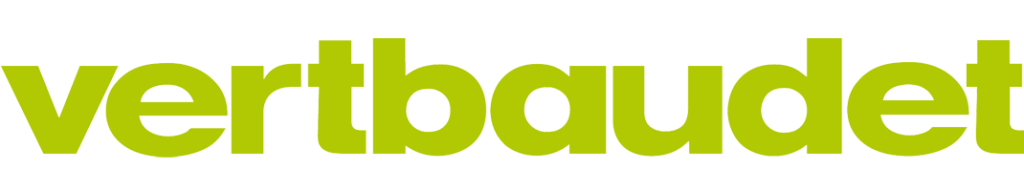 Volume de clics réalisé
28 588
28 571 clics
Formats : 
Demi-Fixe
Interstitiel animé 
Parallaxe

Couverture : Nationale

Ciblages : 
Mamans de bébés

Pilotage Adobe Analytics
Taux de rebond
début de campagne
72 %
Trafic sur la page 
Taux de rebond
Taux de rebond
fin de campagne
18,90 %
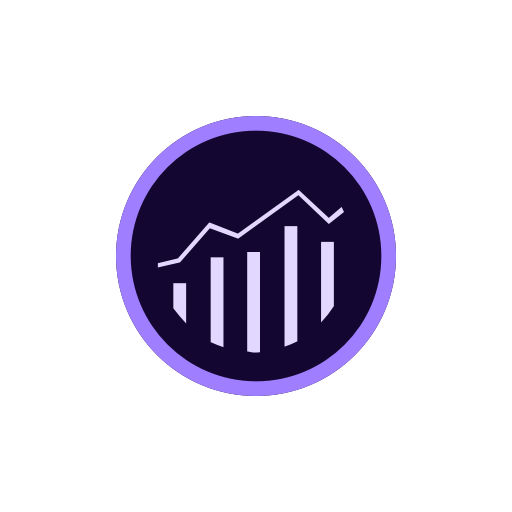 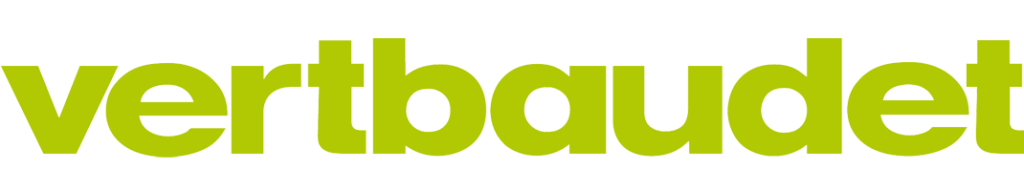 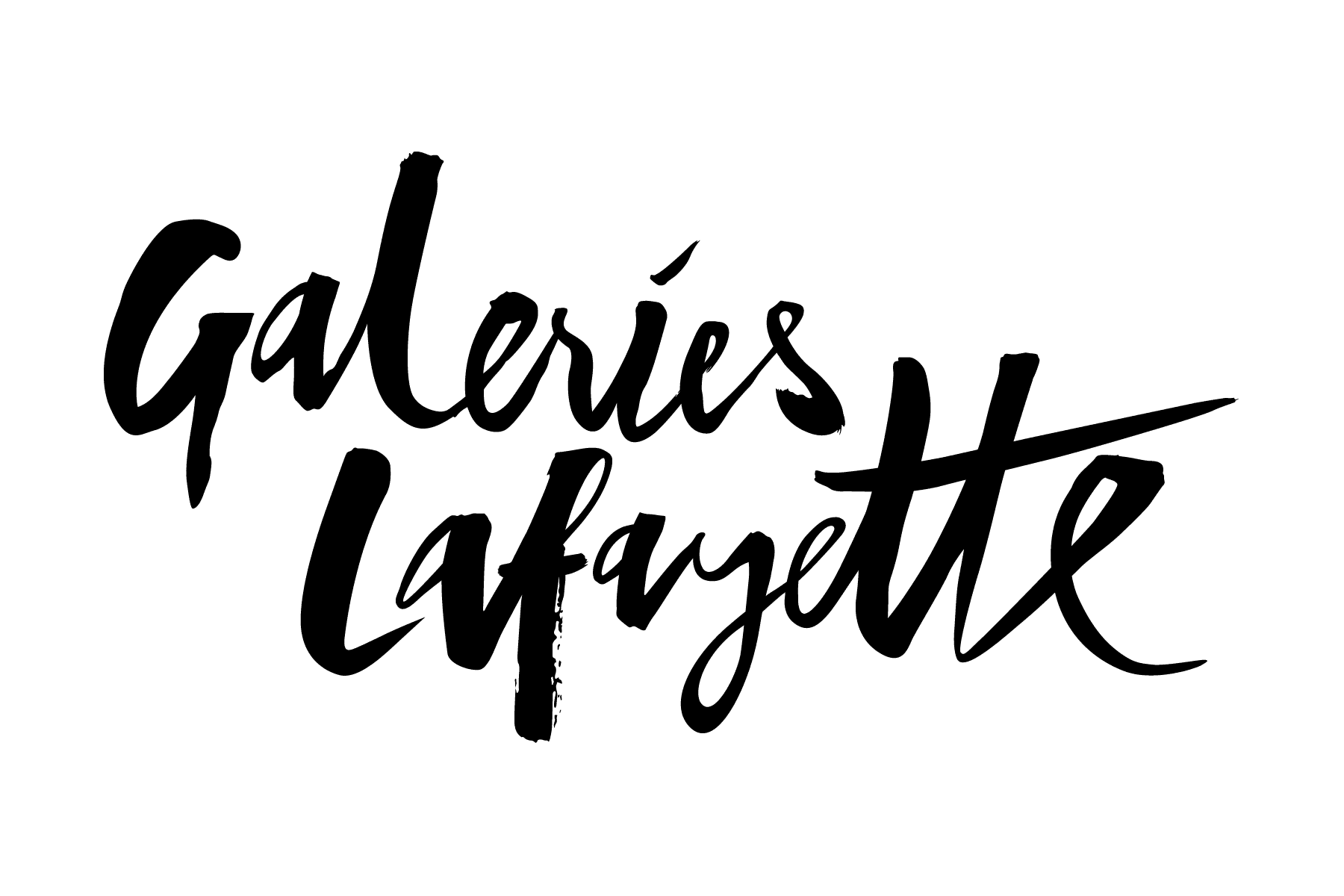 Paris - Fendi
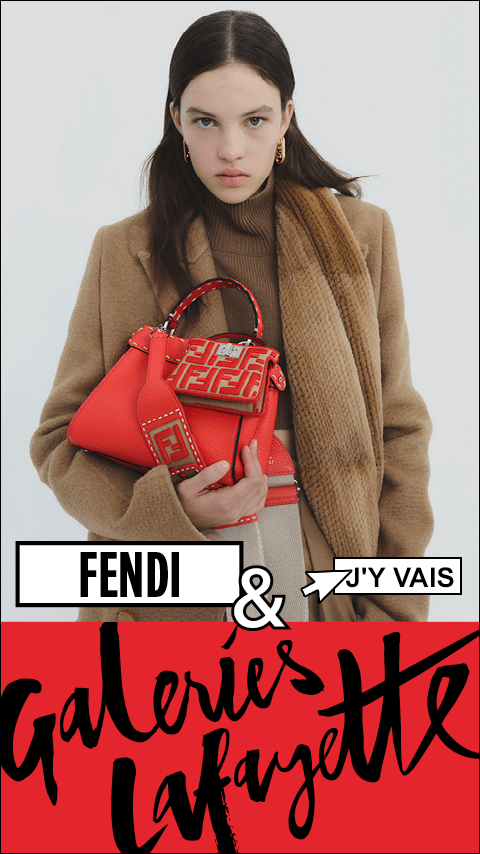 Volume d’impressions 
réalisés
2 765 204
Formats : 
Interstitiel, Pavé, Bannière, Parallaxe

Ciblages : 
Fashion shoppers
Luxury shoppers
Touristes 

Couverture : 
8km autour du magasin

Horaires : 
Diffusion 8h30 – 20h00
2 763 636 impressions
Taux d’interaction LP
8,32%
Trafic sur LP DTS
Taux de visite LP
95,43%
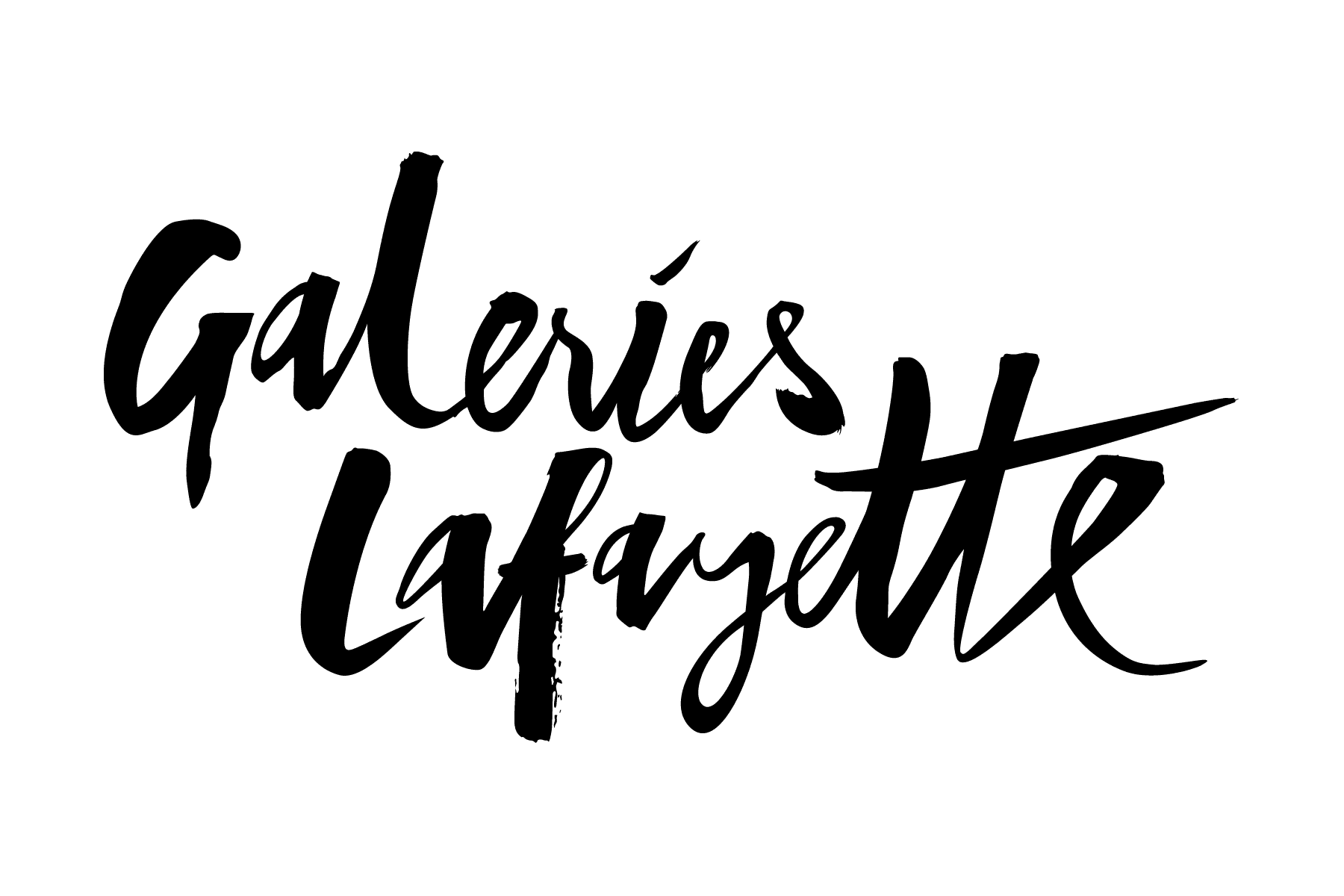